Stallion    Express Auto Service
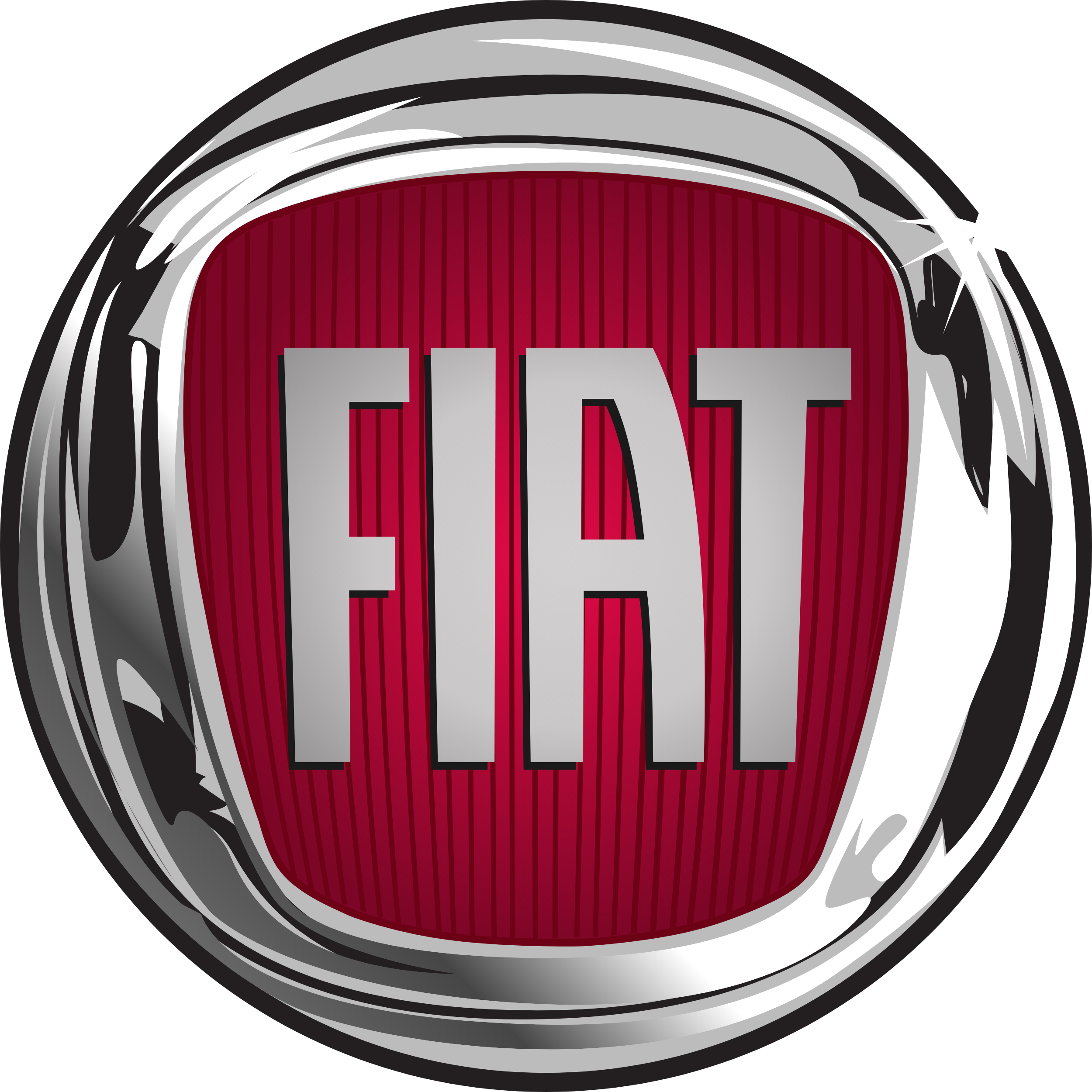 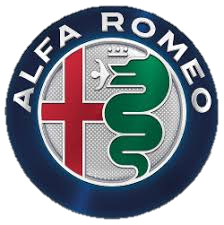 Schedule Service Intervals
 FIAT PUNTO 1.4L - Selespeed
10,000 Km Service
Identical Maintenances
20,000 Km Service
Identical Maintenances
40,000 Km Service
Identical Maintenances
60,000 Km Service (Major Service)
Identical Maintenances
100,000 Km Service
Identical Maintenances